Vision For the Futureof Water in Kansas
April 11, 2014-Manhattan, KS
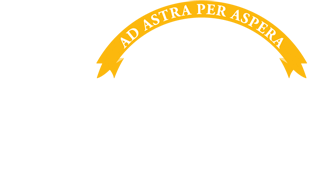 Meeting Materials
Agenda (follow your own agenda!)
Description of Boards represented
Vision & Mission Statements Feedback
Summary of Feedback by 4 topics
Themes & Questions for each breakout
Comment/Feedback sheets for each breakout topic
Ground rules for breakouts
Blank note paper
Where We Have Been &Where We Go From Here
Nearly 140 meetings and close to 8,000 attendees
Represents varied geography and beneficial uses
Future timeline…
Workshop Purpose
Share feedback and input received to date on the Vision
Receive direction on priorities to include in the first draft of the Vision
One step in the process
Common “Big Picture” Themes
Long-term vision needs to be statewide
One solution does not fit all
Reliable water supply is bigger than quantity
Public information and education is critical
Interstate conversation is important
DRAFT Vision
Kansans are committed to having the water resources necessary to support the state’s social and economic needs and to provide for long-term opportunities and state-wide economic growth.
DRAFT
DRAFT Mission
Provide Kansans with the framework, policy and tools, developed in concert with stakeholders, to manage, secure, and protect a reliable state-wide water supply while balancing conservation with economic growth.
DRAFT
Everything is on the table for discussion.
Assumptions for Vision Discussion
Status quo does not define our future.
Breakout Topic Sessions
Technology and Crop Varieties
Water Management
Water Conservation
New Sources of Supply
Technology & Crop Varieties
Promotion of irrigation efficiency technologies
Adoption of less water intensive crop varieties
Promotion of technologies for the treatment of alternative, lower quality sources of water
Implementation of research-based technology aimed at better understanding our state’s water supply


(Green paper in packet)
Technology & Crop VarietiesBreakout Questions
What policies, research and programmatic changes are needed to increase adoption of irrigation efficiency technologies and alternative crops? 
What partnerships should be created and supported to develop affordable technologies for the treatment of alternative, lower quality sources of water? 
How can technology best be used to understand our state’s water supply? What is the end goal of the research? 

(Green paper in packet)
Water Management
Modify reservoir operations and downstream targets to most efficiently operate reservoirs for water supply
Identify opportunities to increase the regionalization of water supply, where doing so would improve the long-term water supply reliability
Propose changes to Water Appropriation Act and Rules and Regulations to promote a better balance between efficient water use and economic benefits

(Tan paper in packet)
Water ManagementBreakout Questions
How can multiple uses of our reservoirs (municipal/industrial, recreation, flood control, etc.) be balanced to most efficiently operate the state’s water supply reservoirs?
What are the situations in which regionalization should be encouraged? And what role do you think the state should play in promoting regionalization? 
What additional tools are needed to provide greater flexibility for the management of water while protecting the resource? 
How can educational opportunities between users be created and sustained (ex – Municipal v. Irrigation; Ogallala v. Reservoirs)?
 (Tan paper in packet)
Water Conservation
Even if not deemed a significant source of additional supply, conservation has to be a part of the future vision for water in Kansas
Reduce barriers and increase development of locally driven conservation and management plans
Implement greater water conservation policies and practices, both voluntary and non-voluntary
Increase adoption of watershed practices that reduce future water supply loss
Information and education is key to increased adoption of water conservation practices

(Blue paper in packet)
Water ConservationBreakout Questions
What can be done to increase the adoption and success of locally-driven conservation and management plans? 
What are the barriers to the adoption of locally-driven conservation (best management practices) measures? 
What consistent, long-term measures can be employed to increase public information and education to better promote water resource conditions and water conservation opportunities?
(Blue paper in packet)
New Sources of Supply
Restore water supply lost to sedimentation through dredging and other in-lake sediment management techniques
Where feasible and cost effective, allow for the transfer of water supplies between basins
Increase adoption of existing policies and develop new policies and incentives to increase the reuse of water
Reallocate water storage at any federal reservoir where such actions are possible recognizing that this is often the cheapest alternative for securing additional water storage
Increase other sources of storage available for water supply
(Purple paper in packet)
New Sources of SupplyBreakout Questions
How can barriers to the reuse of water be overcome? 
What measures should be taken today to increase the water storage available for the future? 
What steps can be taken to make the best use of abundant water supplies, such as the Missouri River, to benefit Kansans?
(Purple paper in packet)
Breakout Expectations
Discuss your vision for water 
Gather input for first draft
Allow common interests to be discovered
Provide forum for brainstorming and problem solving
To come to final consensus on water policy in Kansas
To debate specific solutions
To gain final approval or disapproval of any ideas
[Speaker Notes: To discuss participants’ vision for water in Kansas over the next 50 years
To gather input from all participants that will inform the first draft Water Vision document
To allow common interests to be discovered
To provide a forum for brainstorming and problem solving
The purpose of the breakouts is not: 
To come to final consensus on water policy in Kansas
To debate specific solutions
To gain final approval or disapproval of any ideas]
Breakout Guidelines
Everything is on the table
Feel free to share your ideas
Effort is statewide
Engage others
Respect others’ opportunity to participate 
All technical questions will be addressed by Vision Team members
First opportunity for input will be to the members of advisory committees
[Speaker Notes: Everything is on the table
Feel free to share your ideas
When sharing, remember the effort is statewide – the vision will have a broad perspective
Engage others – ask questions for purposes of clarity
Respect others’ opportunity to participate – we have limited time and won’t be able to discuss in detail every thought
All technical questions will be addressed by Vision Team members
First opportunity for input will be to the members of advisory committees]
Breakout Ground Rules
Board members sit towards the front of each breakout room
Each breakout is 40 minutes and each question will be timed to ensure all questions can be addressed
5 minutes to move to the next breakout
Breakout Ground Rules
Share your perspective – but personal agendas are not to be aired
Respect for each other is expected
Personal attacks will not be tolerated
When the facilitator asks to move on from a topic, please respect that decision
The group has responsibility to work together – that includes holding each other accountable to these ground rules
[Speaker Notes: Share your perspective – but personal agendas are not to be aired
Respect for each other is expected
Personal attacks will not be tolerated
When the facilitator asks to move on from a topic, please respect that decision
The group has responsibility to work together – that includes holding each other accountable to these ground rules]
Breakout Questions
Introduction Question: Does anyone have any clarifying questions about the themes and feedback summarized under this breakout topic area? 
Closing Questions: Of the feedback you have heard related to this breakout topic area, which do you feel would lead to the greatest probability of achieving the Vision? And, do you have any other ideas related to this breakout topic area not reflected in this summary that the Vision Team should consider?
Lunch and Conclusion
Adjourn for lunch at 12:30
  Buffet lunch provided by Kansas Department of  Agriculture and Kansas Farm Bureau.
  Please allow board members to attend lunch first   (limit 200)
  You are welcome to leave for lunch 
  Priorities and closing at 1:30 pm
Save the Date
Governor’s Conference on the Future of  Water in Kansas

November 12-13, 2014
Manhattan, KS
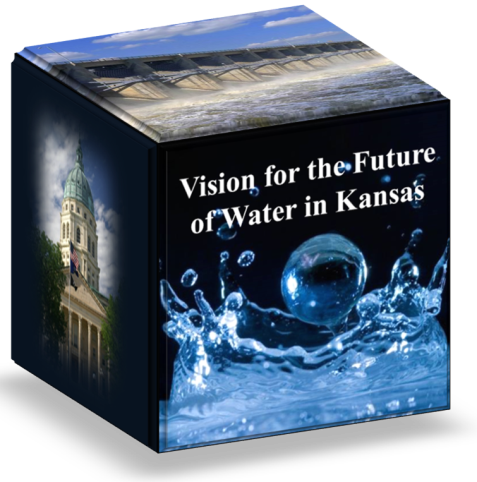 Where to go for the Breakout Sessions?
Pink Agenda – Start with New Sources of Supply
Yellow Agenda – Start with Water Conservation
Orange Agenda – Start with Technology & Crop Varieties
White/Speckled Agenda – Start with Water Management
New Sources
Of Supply
Water Management
Water Conservation
Technology &Crop Varieties
Hildebrand DairyMcCarty Family Farms Dannon YogurtPrairie Harvest Granola
Questions or Comments?
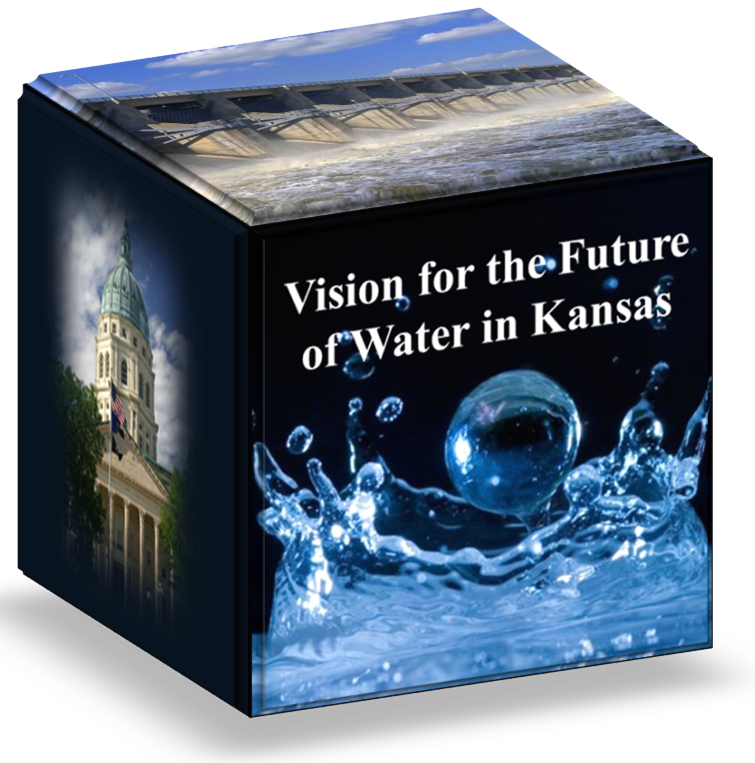